Государственное бюджетное общеобразовательное учреждение Новосибирской области, «Коррекционная  школа- интернат»
Творческий проект   Панно «Подсолнух»
Выполнила: ученица 6 класса    Семенцова Валентина
Руководитель: Осьмакова Татьяна Михайловна учитель трудового обучения
Гарбените Юрати Стасио
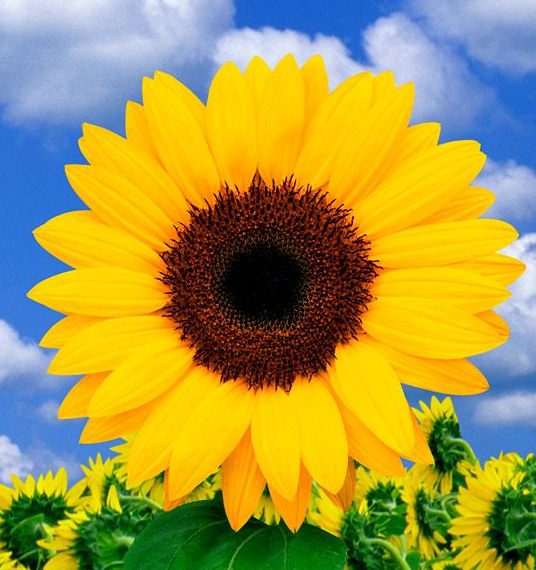 Цель проекта
Выполнить цветы подсолнуха
 для своей    комнаты
Задачи.
Провести исследование и разработать эскизы вариантов выполнения цветов.
  Подобрать инструменты для выполнения.
  Подобрать материалы .
 Разработать технологию выполнения цветов
 Выполнить  цветы.   
  Оценить качество выполненного изделия   
 Сделать фотографию выполненной работы.
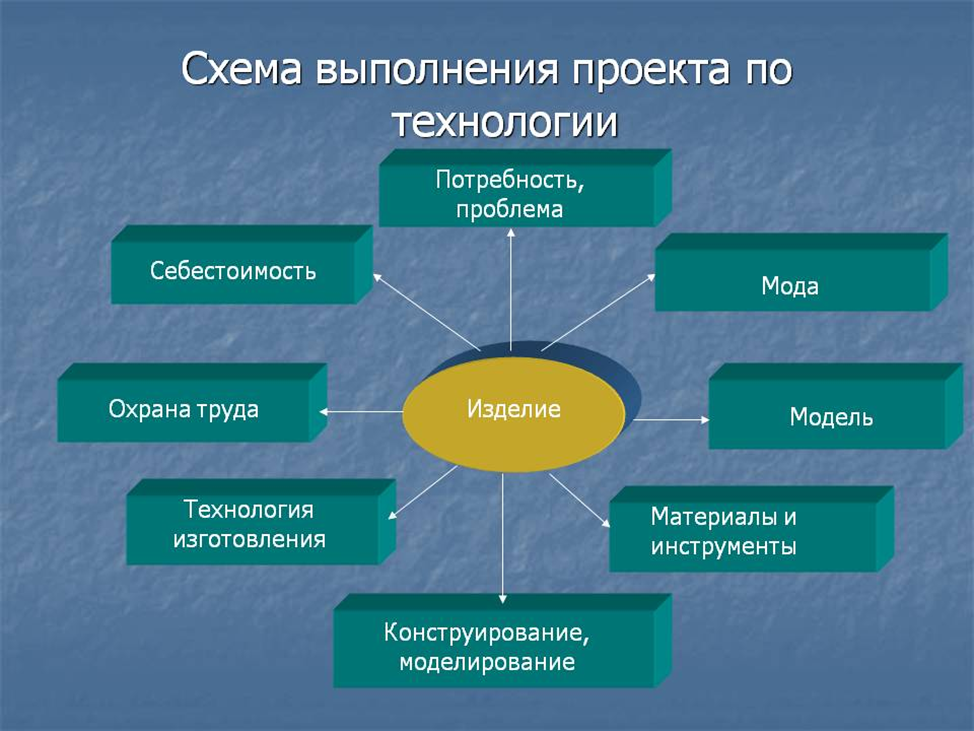 Схема размышлений
Исследование
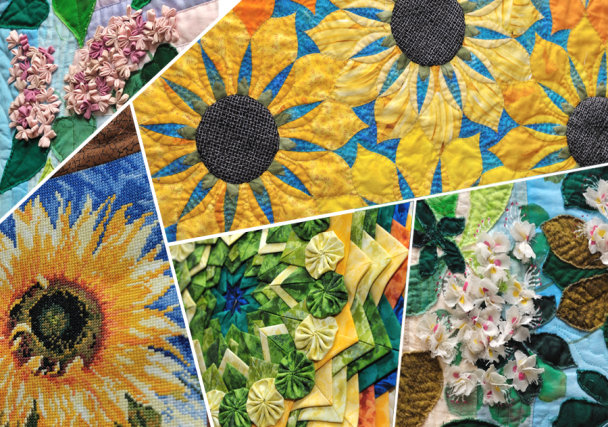 Цветок подсолнуха, как
 кусочек солнышка в доме.
Эти цветы согревают, радуют, поднимают настроение.
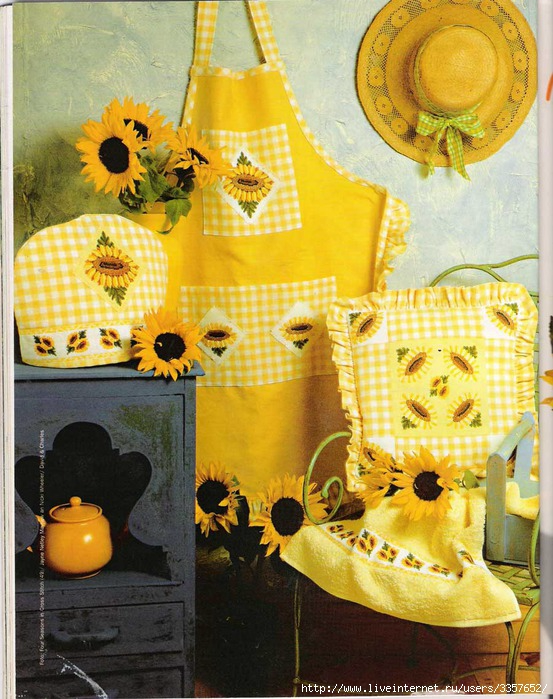 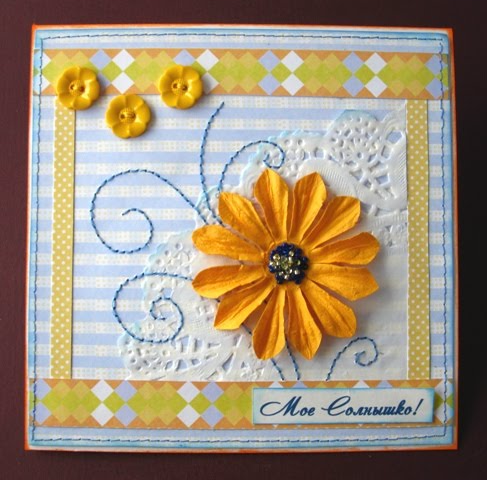 Виды декоративно-прикладного искусства
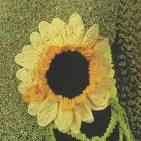 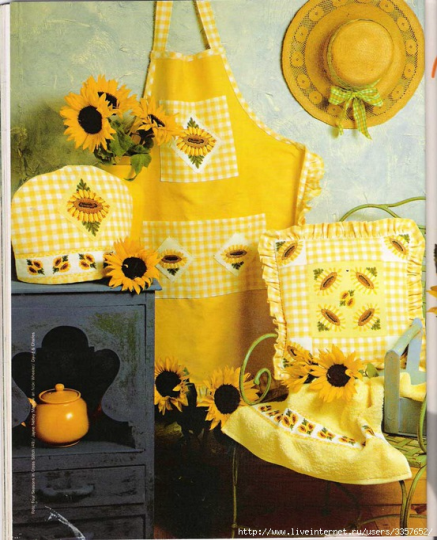 Ручное вязание
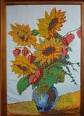 Лоскутное шитьё
Вышивка крестом
Мой выбор
Вариант 1.   Цветы подсолнуха в вазе.
                      Вязание крючком
Вариант 2.  Вязанная подставка
                    под горшочки – подсолнух.
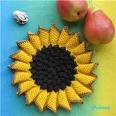 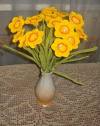 Вариант 3. Панно «Подсолнух»
                 . Вязание крючком.
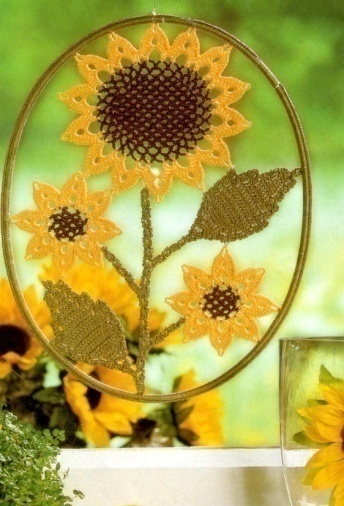 Буду выполнятьпанно «Подсолнух»
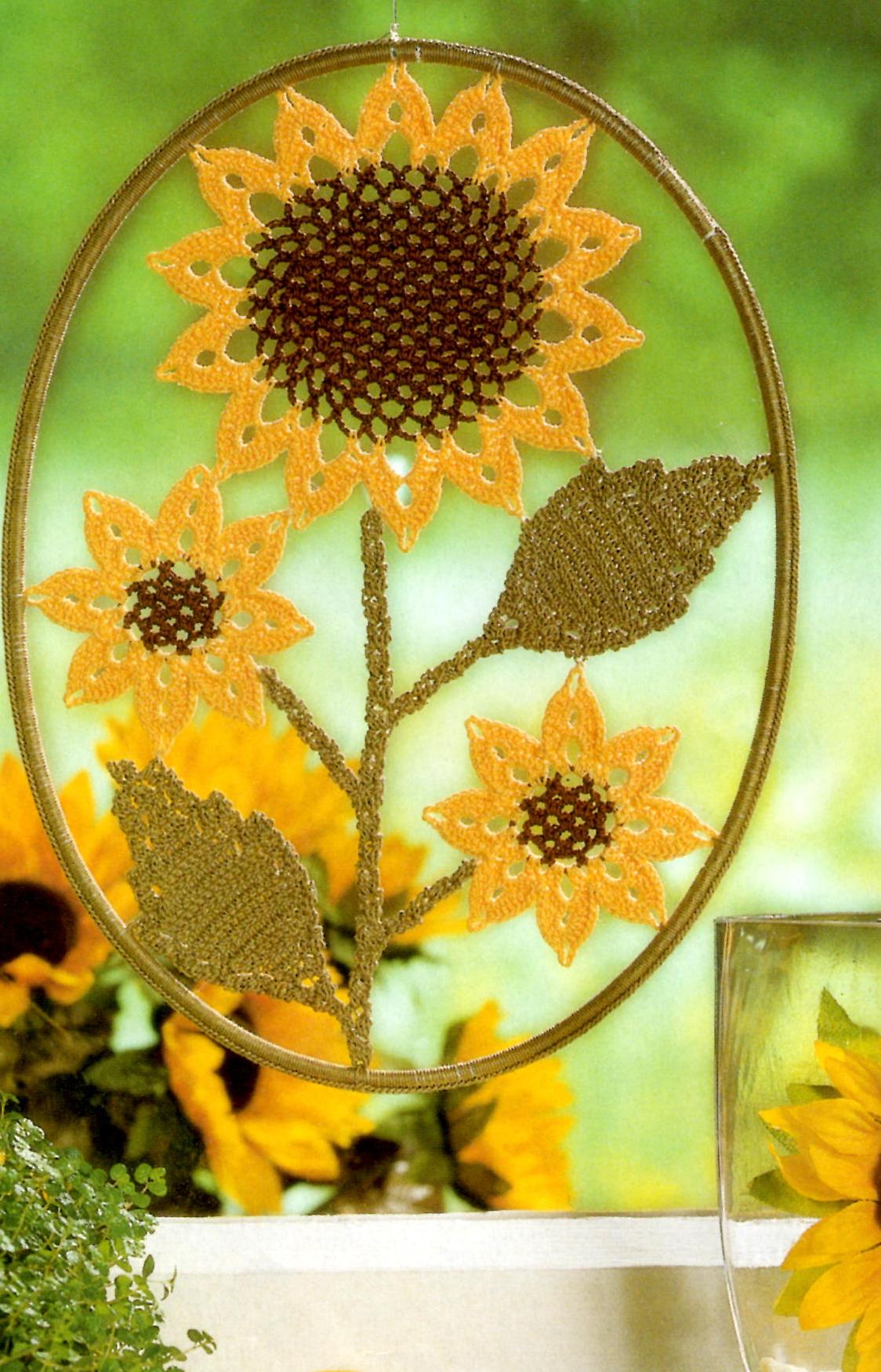 Технологическая последовательность
1.Выполнить большой цветок.- 1 элемент
2. Выполнить маленький цветок – 2 элемента
3.  Выполнить стебель. 
4. Выполнить листочки -2 элемента
5. Накрахмалить элементы цветка
6. Соединить элементы со стеблем
7. Выполнить каркас.
8. Обвязать каркас.
9.  Прикрепить  цветок к каркасу.
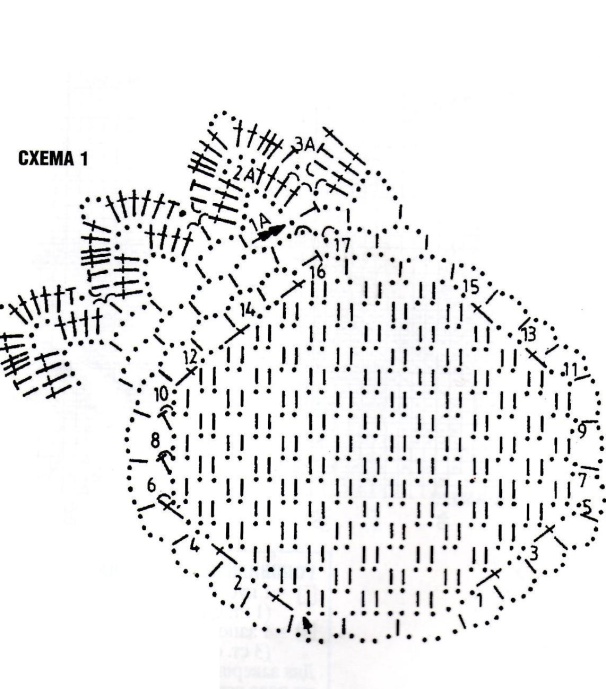 Схемы
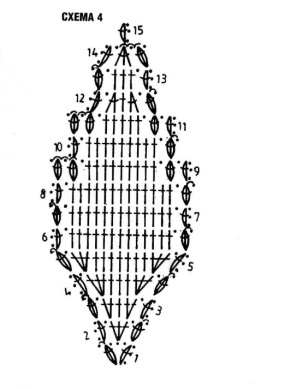 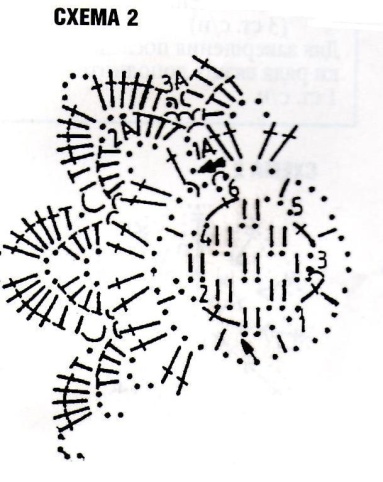 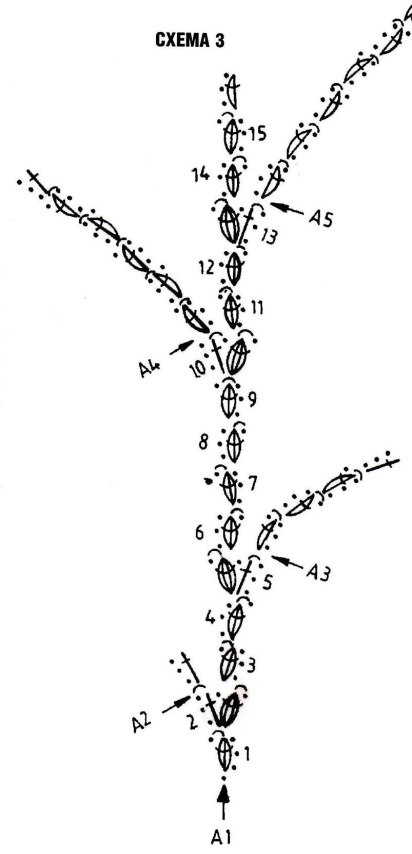 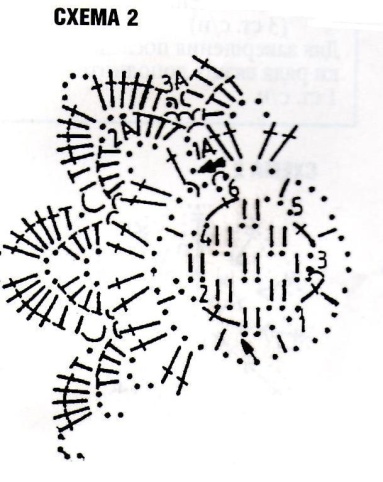 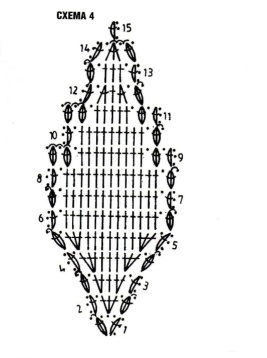 Расчёт себестоимости изделия.
Вот что получилось
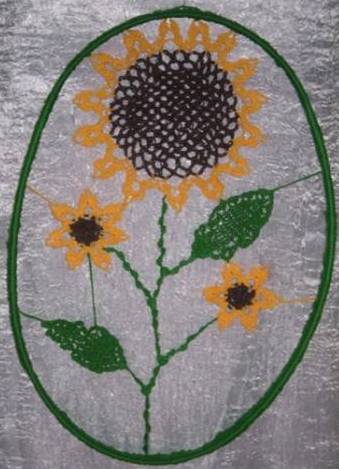 Моё  панно  оригинально, удивляет  и  радует  глаз, согревает  своим  теплом.
 Как  будто  солнышко  заглянуло  в  комнату  и  пришла  весна.
Спасибо!